Thursday  11-02-21
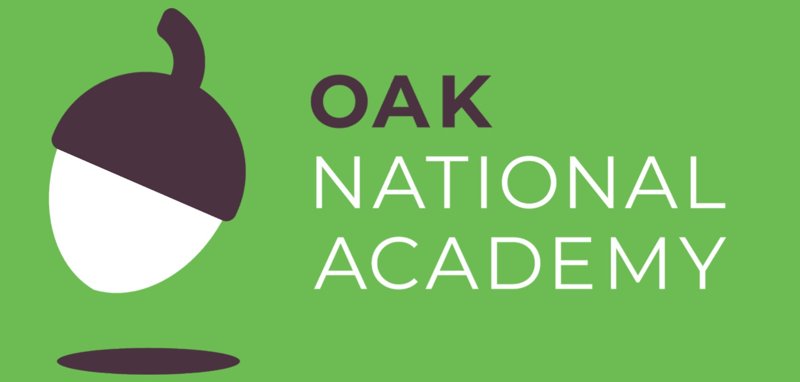 We are going to join with the Oak Academy today. Start with the quiz – how much have you remembered?
You can check your answers and see how you are doing. 
Remember to phase the video and try the questions. Before you start fined a favorite  toy to be your “Talk Partner” .

 https://classroom.thenational.academy/lessons/to-calculate-the-amount-of-change-needed-part-2-64uk0e
The independent task is on the school website page as usual; and on Purple Mash as a PDF so that you can use the writing tools on it. https://www.purplemash.com/sch/worth-bd22
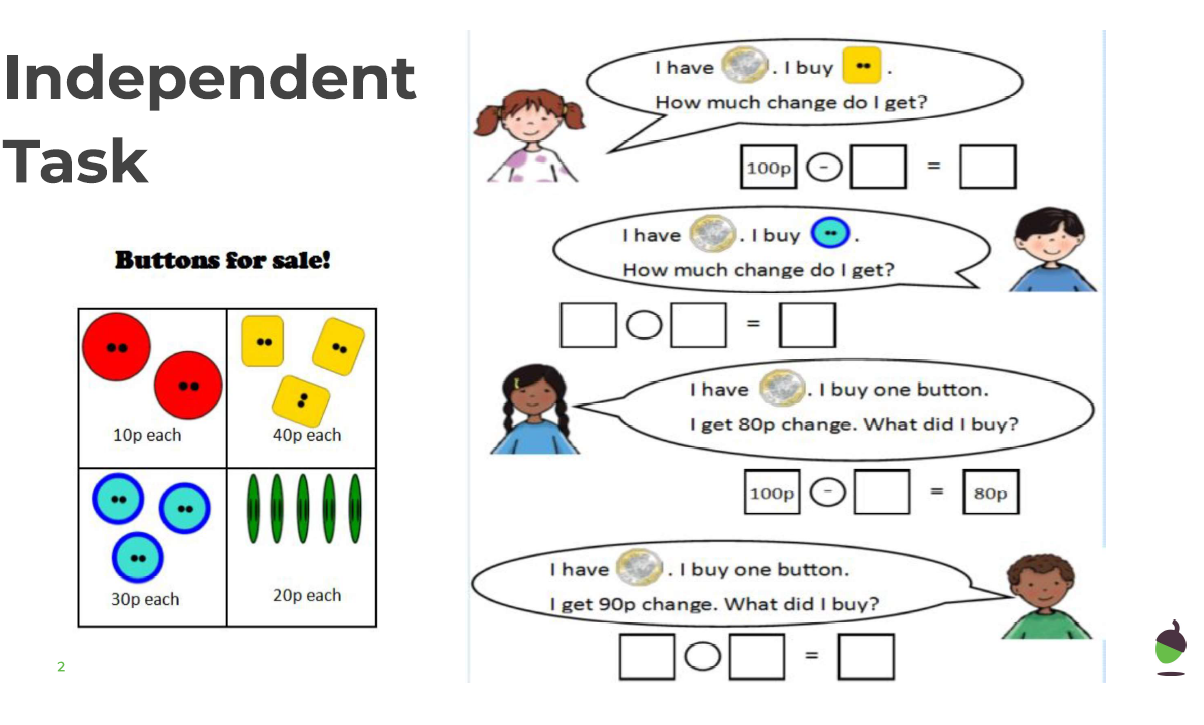 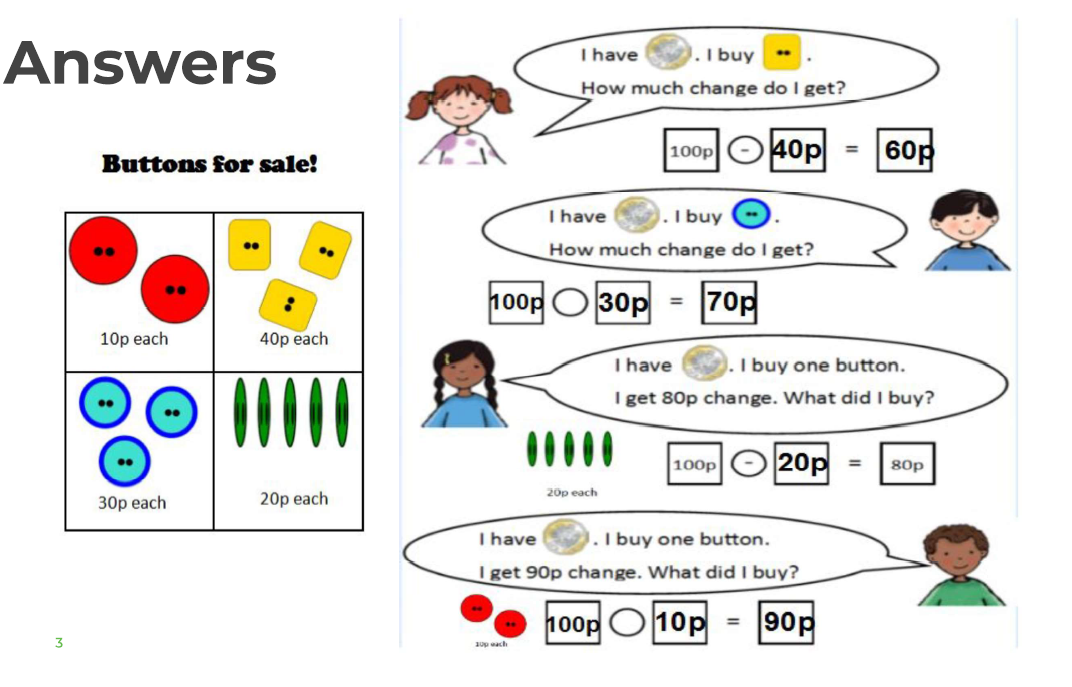 How to write on a PDF
Open PDF in Purple Mash

Click on TOOLS tab 

        
 Select COMMENT   



Select from tool bar 

Click where you need to write answer then type in box
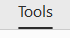 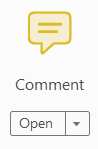 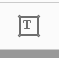